Axis Direct
Add your subtitle here
Confidential & Proprietary. All rights reserved. CoffeeBeans 2023
Title here
Add text here
Title Here
Subtitle
Title here
Add text here
Title Here
Subtitle
Title here
Add text here
Title Here
Subtitle
Title here
Add text here
Title Here
Subtitle
Confidential & Proprietary. All rights reserved. CoffeeBeans 2023
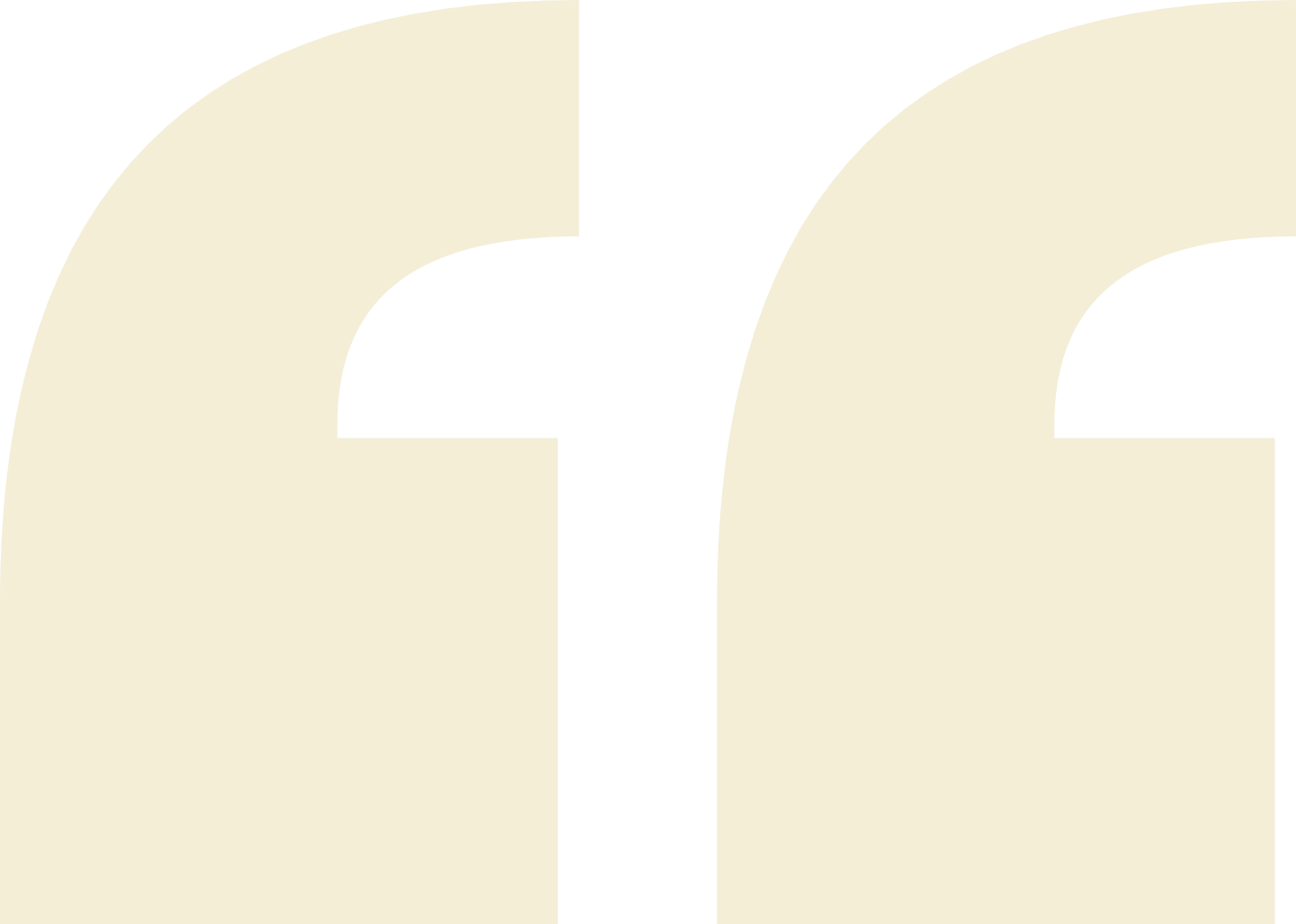 We brew technology that awakens a sense of the future and energizes your experiences.

- A wise man
Divider Slide 1
Divider Sub Heading
Confidential & Proprietary. All rights reserved. CoffeeBeans 2023
Title
Lorem ipsum dolor sit amet, consectetur adipiscing elit. Maecenas finibus accumsan augue, eu lobortis lorem pretium vitae. Aliquam dictum magna odio, vel molestie eros fermentum non. Vestibulum nec sapien at velit consectetur placerat. Suspendisse vitae felis et nulla tempor porttitor vitae vestibulum eros.
Confidential & Proprietary. All rights reserved. CoffeeBeans 2023
Title
Dummy text
Confidential & Proprietary. All rights reserved. CoffeeBeans 2023
Divider Slide 2
Divider Sub Heading
Confidential & Proprietary. All rights reserved. CoffeeBeans 2023
Divider Slide 3
Divider Sub Heading
Confidential & Proprietary. All rights reserved. CoffeeBeans 2023
Mock-up slide
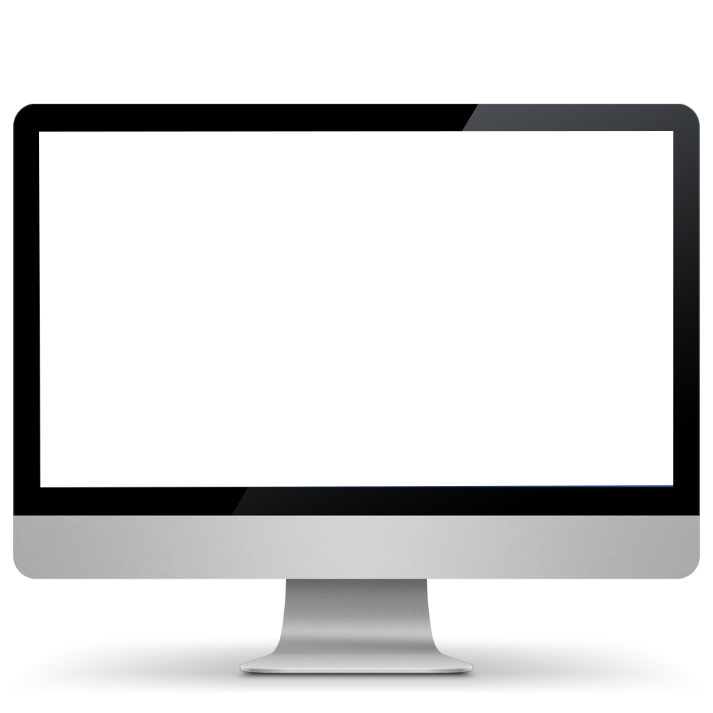 Dummy Text paragraph
Confidential & Proprietary. All rights reserved. CoffeeBeans 2023
Contact us
Name:
Phone: 
E-mail:
Confidential & Proprietary. All rights reserved. CoffeeBeans 2023
Thank You
Confidential & Proprietary. All rights reserved. CoffeeBeans 2023